Written Test No.2 – Section 6:Development of a mathematical model of a lumped parameter system (Compito d'esame del 27.07.2005 / Examination text of July 27, 2005)
An inverted cone CSTR with the axis perpendicular to the ground has a base radius equal to R while the height is equal to H. It is normally filled with a liquid solution of density ρ for a height h < H.
A flow of liquid V'in is introduced from the top, while a port is at the bottom, corresponding to the vertex of the cone, from which a flow rate V’out exits.
A simple chemical reaction A → P occurs.

The variable that we intend to predict with the model is the concentration of unreacted A Ca(t).
The following assumptions hold:

The density of the liquid ρ is constant;
The system is isothermal;
The volume and the height h are constant, therefore the volumetric flow rate V’in=V’out =V'=constant;
The reaction kinetics is linear, i.e., (-rA)=kCa(t).
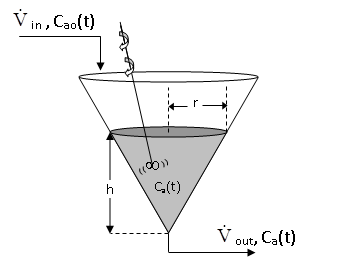 05/06/2020
Process Instrumentation and Control - Prof. M. Miccio
1
Dynamic mathematical model
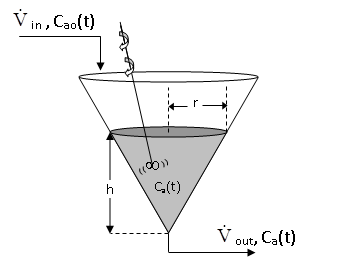 Assumptions:
Constant physical properties;
Constant volume;
Perfect cone tank;
Well mixed;
No shaft work;
No heat of reaction;
Constant temperature;
k not a f(t);
No evaporation.
Units:
Cao, Ca [=] moles/L;
V’ = F [=] L/s;
V [=] L;
h, r [=] dm;
t [=] s;
k [=] 1/s;
rA(t) [=] mol/(s*L).

Initial Condition: Ca0(0)=Cas
𝐵a𝑙𝑎𝑛𝑐e on the 𝑐𝑜𝑚𝑝𝑜𝑛𝑒𝑛𝑡 𝐴
05/06/2020
Process Instrumentation and Control - Prof. M. Miccio
2
[Speaker Notes: Vige la proporzionalità tra i cateti di un triangolo rettangolo per cui r/R=h/H.]
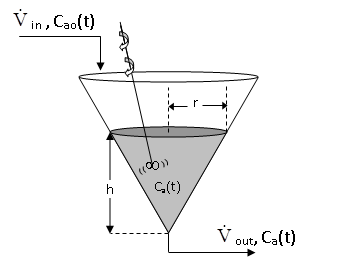 It can be said that the system corresponds to a first-order, linear, non-homogeneous model with constant coefficients. Clearly Ca(t) represents the dynamic response y(t) and Ca0(t) represents the forcing function f(t) that can be, for example, a step.
The system parameters are:
05/06/2020
Process Instrumentation and Control - Prof. M. Miccio
3
[Speaker Notes: Vige la proporzionalità tra i cateti di un triangolo rettangolo per cui r/R=h/H.]